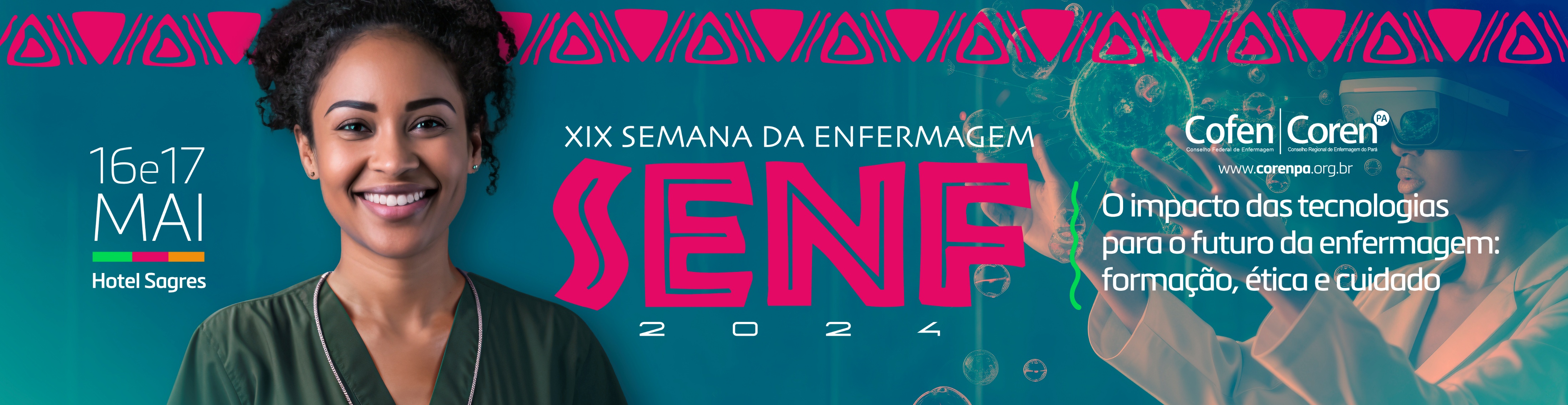 TÍTULO DO TRABALHO
Autor Principal¹; 1º Coautor²; 2º Coautor³; 3º Coautor4; Orientador(a)5.

1,2,3,4, Acadêmico de Enfermagem pelo Centro Universitário da Amazônia – UNIESAMAZ, Belém, Pará, Brasil; 5Enfermeira pelo Centro Universitário da Amazônia – UNIESAMAZ, Belém, Pará, Brasil.
RESULTADOS E DISCUSSÃO
INTRODUÇÃO
Arial 50
Espaçamento Simples
Arial 50
Espaçamento Simples
OBJETIVO
Arial 50
Espaçamento Simples
CONCLUSÃO
METODOLOGIA
Arial 50
Espaçamento Simples
Arial 50
Espaçamento Simples
REFERÊNCIAS
Arial 32
Espaçamento Simples